jURNALISME DARING
da.ring 
n akr dalam jaringan, terhubung melalui jejaring komputer, internet, dan sebagainya
Karakteristik Media Daring
Manajemen redaksi dan model bisnis berbeda-beda dan dinamis. Tergantung kebutuhan masing2 media. 
Jurnalisme daring bisa digunakan untuk mendukung media penyiaran konvensional seperti surat kabar, stasiun radio dan televisi.
Maksimalisasi internet dan perangkat digital lainnya merupakan suatu keharusan.
Karakteristik Khalayak Media Daring
Rentang perhatian pendek. Riset oleh Microsoft 8 detik per laman (2015), 12 detik per laman (2000)
How Users Read on Web? “They don't. People rarely read Web pages word by word; instead, they scan the page, picking out individual words and sentences.” (Jakob Nielsen & John Morkes, 1997)
Studies of how users read on the Web found that they do not actually read: instead, they scan the text.
Tantangannya adalah: menghadirkan konten berkualitas dan inovatif.
Tuntutan Terhadap Jurnalis
Mampu menulis dan menyunting konten secara efisien. 
Melek teknologi. Mampu menggunakan perangkat multimedia untuk mendukung penyajian konten. Paham bagaimana membuat tautan (link), menambahkan data terkait seperti foto, infografik, video, dsb. 
Memiliki sensitivitas yang baik dalam hal visual. Kenapa? Karena gambar, warna dan tampilan memiliki peran yang sangat penting untuk menarik perhatian audience.  
Mampu bekerja dalam tempo yang cepat. Ada media yang menurunkan konten 10 kali dalam sehari, 15 atau lebih tergantung kebutuhan media masing2.
MERENCANAKAN KONTEN
Proses merancang konten selalu dimulai dengan perencanaan.
Memilih dan menentukan topik
Menentukan narasumber, riset data, dll
Menentukan tujuan 
Menentukan khalayak sasaran 
Apa pesan kunci yang ingin disampaikan?
TEKNIK PENULISAN
Mengikuti kaidah jurnalisme yang berlaku:
Menulis secara baik dan efisien. 
the shorter the better.
Make every word count. 
Membangun keterlibatan (engagement)
Finish the process: Review and edit

RUJUKAN EYD, ISTILAH: 
https://kbbi.kemdikbud.go.id/entri/daring
NEWS VALUE
Kebaruan (Timeliness)
Pengaruh (Impact)
Relevansi (Relevance)
Konflik (Conflict)
Popularitas (Prominence)
Emosi (Human Interest)
Ketidakwajaran (Unusualness)
Kedekatan jarak (Proximity)
Novelty (Kebaruan)
Journalist is the first recorder of history
Media bersaing untuk menjadi yang tercepat
Keinginan dan kebutuhan untuk menjadi tercepat kerap mengorbankan akurasi.
Journalism is 
the business of verification
Konflik
/kon·flik/ 
n 1 percekcokan; perselisihan; pertentangan; 
2 Sas ketegangan atau pertentangan di dalam cerita rekaan atau drama (pertentangan antara dua kekuatan, pertentangan dalam diri satu tokoh, pertentangan antara dua tokoh, dan sebagainya)
-- batin konflik yang disebabkan oleh adanya dua gagasan atau lebih atau keinginan yang saling bertentangan untuk menguasai diri sehingga mempengaruhi tingkah laku; -- kebudayaan Antr persaingan antara dua masyarakat sosial yang mempunyai kebudayaan hampir sama; -- sosial pertentangan antaranggota masyarakat yang bersifat menyeluruh dalam kehidupan
Pengaruh (Impact)
Peristiwa atau fakta memiliki nilai berita karena memiliki pengaruh atau berdampak pada banyak orang; menyangkut kepentingan khalayak sasaran 
Media bisa mempengaruhi kebijakan dan membentuk opini. 
Tantangannya adalah: Bagaimana menggunakan media untuk menciptakan perubahan yang positif
Popularitas (prominence)
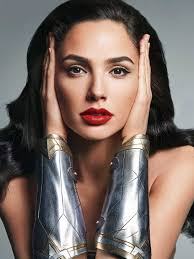 Names make news
Who’s Trending now? 
Most Popular Search
Emosi (Human Interest)
Peristiwa menimbulkan reaksi emosional: senang, haru, bangga, simpati, prihatin, marah
Ketidaklaziman (unusualness)
Mengacu pada hal-hal di luar kewajaran atau situasi yang dianggap normal bagi kebanyakan orang. 
Skandal
Fenomenal
Relevansi
Peristiwa memiliki nilai berita bila memiliki relevansi atau keterkaitan dengan  khalayak yang disasar. 
Contoh aktivitas komunitas.
Kedekatan Jarak (Proximity)
Mengacu pada lokasi di mana khalayak berada atau mengenal, merasa dekat dengan lokasi yang menjadi bagian dari pemberitaan. 
Di era daring di mana jarak sudah lagi masalah, unsur kedekatan jarak ini mulai dipertanyakan.
Ternyata, Siswa Berprestasi Tinggi Cenderung Curang Saat Ujian
Studi baru mengungkapkan, siswa yang berprestasi tinggi terindikasi lebih banyak melakukan kecurangan saat ujian dibandingkan siswa yang kurang berprestasi.
Sebuah studi baru menemukan bahwa siswa yang dikenal “berprestasi tinggi" dan kompetitif dalam kegiatan belajar mengajar paling mungkin untuk melakukan kecurangan saat ujian. Artikel yang memuat penelitian ini diterbitkan dalam Advances in Physiology Education.
Statistik yang akurat mengenai indikasi kecurangan sulit ditemukan, karena hanya berdasar pada laporan pengawas ujian mengenai perilaku siswa. Sebelumnya, banyak orang menilai bahwa siswa yang berprestasi rendah cenderung curang karena mereka ingin merasakan keuntungan dari nilai tinggi yang mereka dapatkan.
Namun, peneliti dari University of Guelph di Ontario, Kanada, menemukan fakta sebaliknya. Tim peneliti mengamati lebih dari 3.600 ujian asli dari 11 program Sarjana Fisiologi untuk menentukan seberapa sering kecurangan saat ujian dilakukan.
Mereka memeriksa 448 pekerjaan siswa yang diserahkan ulang kepada profesor ujian untuk penambahan atau penghapusan teks, atau tanda tambahan yang tidak ada pada ujian awal.
Hasilnya, para peneliti menemukan 78 kasus kecurangan, di mana hampir setengahnya dilakukan oleh "pelanggar berulang", yaitu siswa yang telah melakukan kecurangan pada lebih dari satu tes selama masa studi. Perbedaan kecurangan yang dilakukan antara laki-laki dan perempuan juga tidak signifikan. Dua pertiga kasus kecurangan teridentifikasi dalam kelas yang kompetitif.
"Hasil kami menunjukkan bahwa siswa berprestasi tinggi sebagai kelompok tertentu cenderung lebih mungkin melakukan tindakan ini dan tidak menunjukkan indikasi bahwa laki-laki lebih sering melakukan kecurangan daripada perempuan. Hal ini bertentangan dengan banyak literatur yang mengatakan bahwa laki-laki lebih sering melakukan kecurangan daripada perempuan," tulis peneliti.
(Citra Anastasia. Sumber: Science Daily)

Nationalgeographic, 25 Agst 2017